Hardware-Software Co-Design forNetwork Performance Measurement
Srinivas Narayana
MIT CSAIL
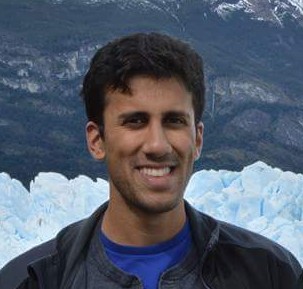 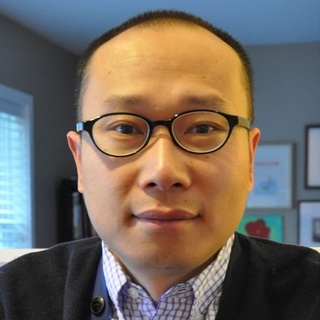 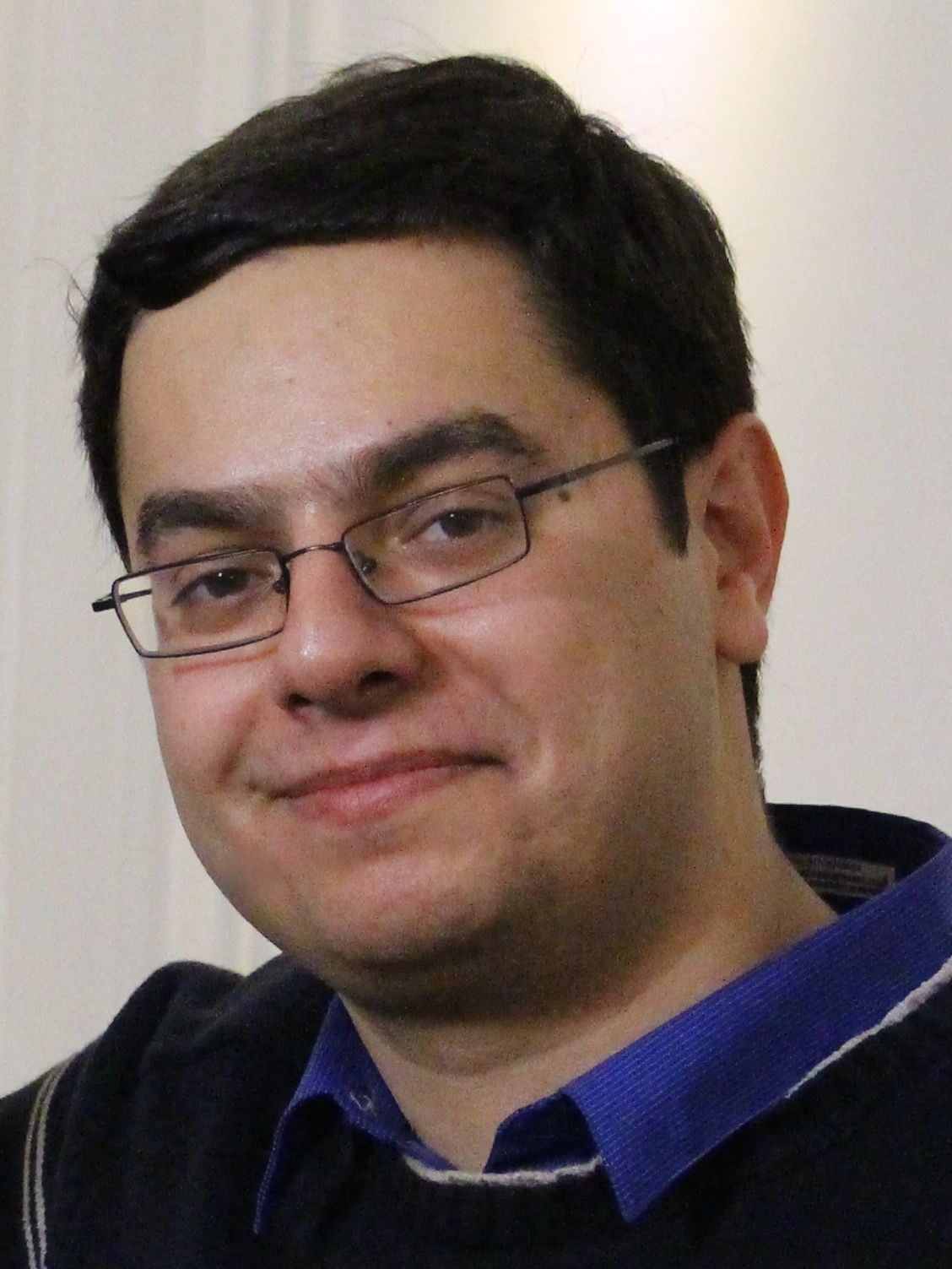 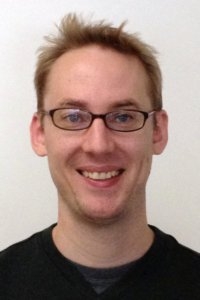 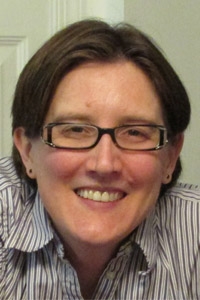 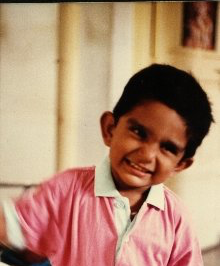 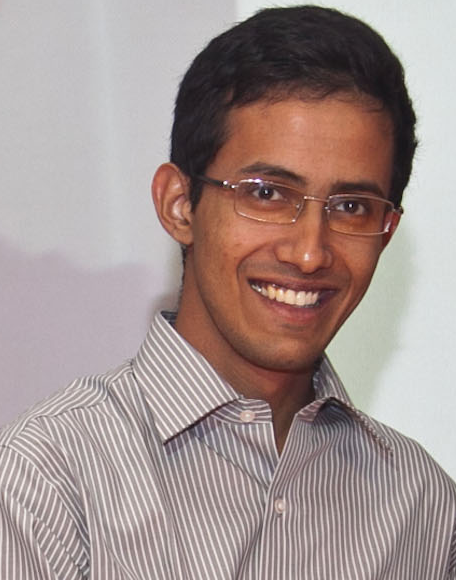 An example: High tail latencies
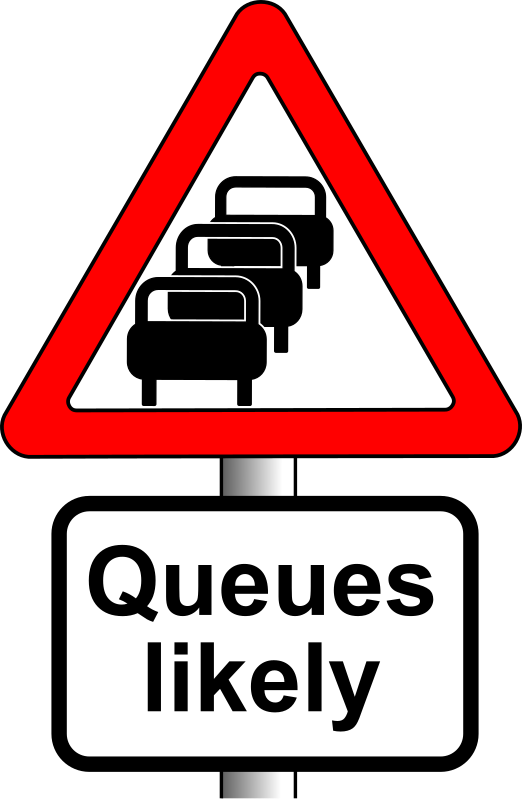 Delay completion of flows
(and applications)
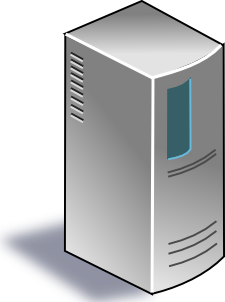 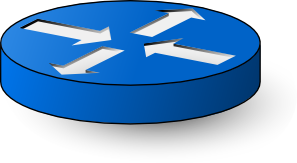 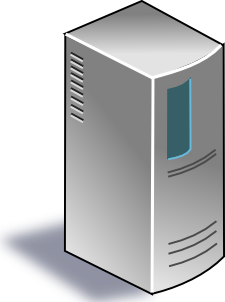 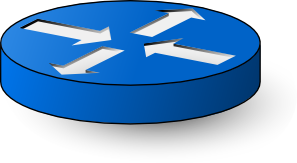 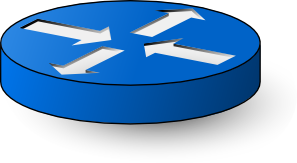 [Speaker Notes: Applications and network operators today care about the problem of high tail latencies.

When an app spawns multiple flows, it is important that all of them finish quickly,  in order to respond quickly to a user request.

If even some flows are delayed, the user response may be delayed or of lower quality.]
An example: High tail latencies
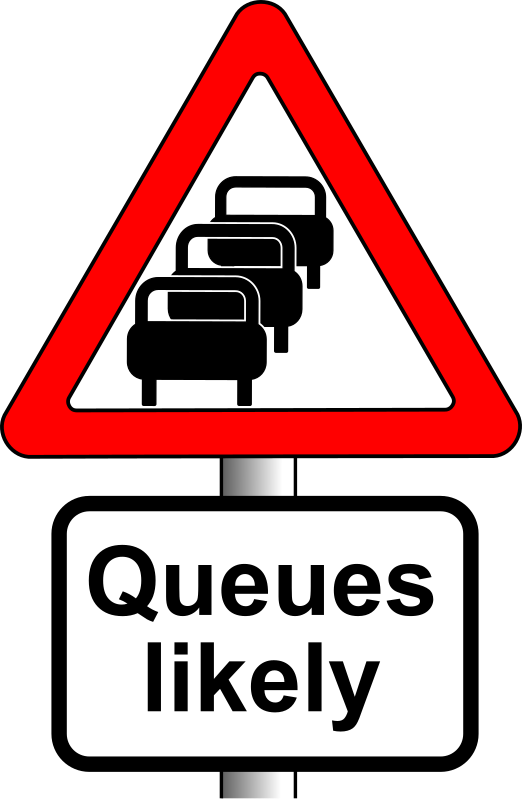 Where is the queue buildup?

How did queues build up?
UDP on-off traffic?
Fan-in of short flows?

Which other flows cause queue buildup?
On-off  Throttle UDP 
Fan-in  Change traffic pattern
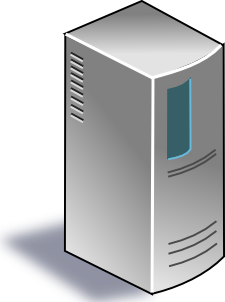 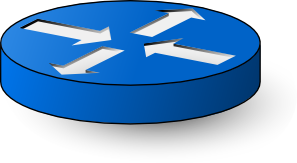 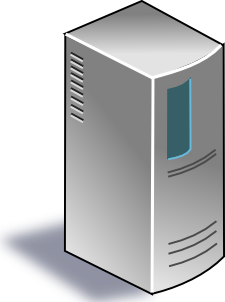 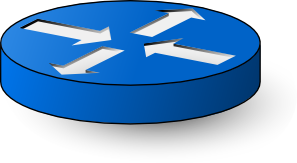 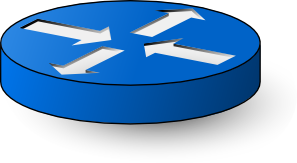 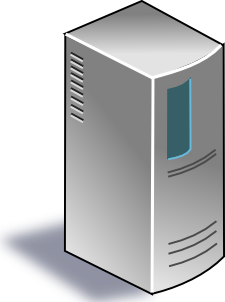 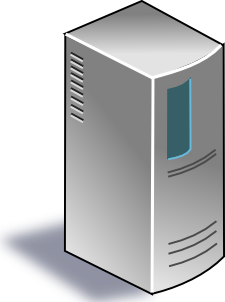 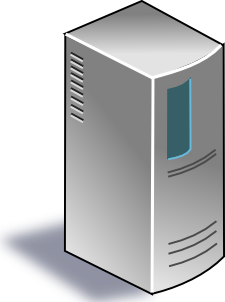 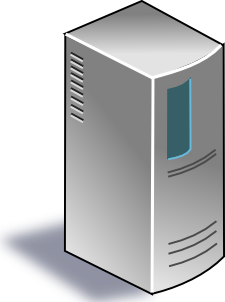 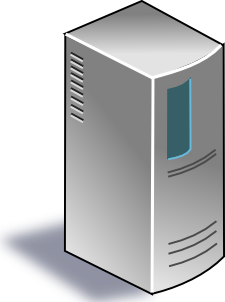 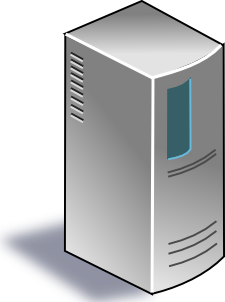 An example: High tail latencies
What measurement support do you need?
Where is the queue buildup?

How did queues build up?
UDP on-off traffic?
Fan-in of short flows?

Which other flows cause queue buildup?
On-off  Throttle UDP 
Fan-in  Change traffic pattern
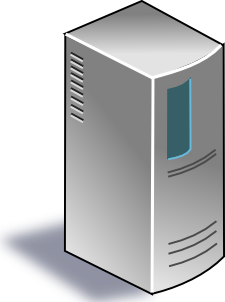 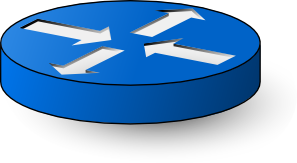 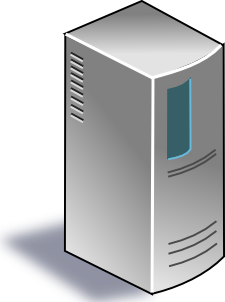 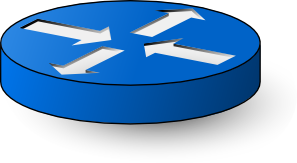 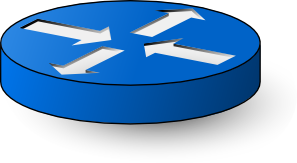 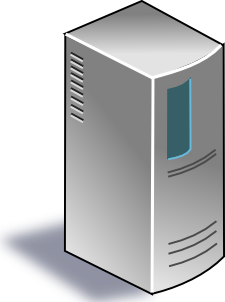 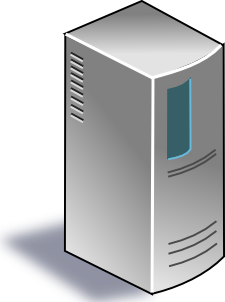 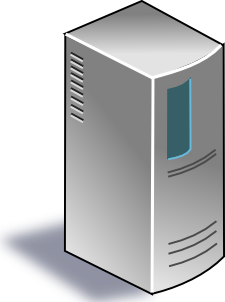 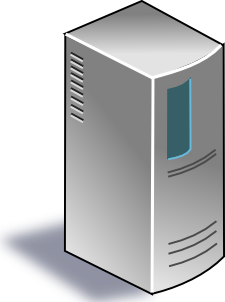 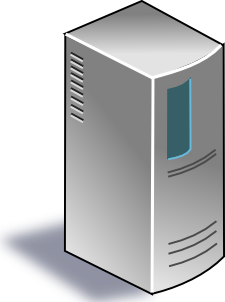 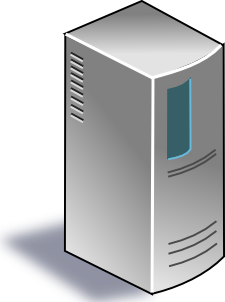 Network performance questions
Transport protocol diagnoses
Fan-in problems (incast and outcast)
Incidents of reordering and retransmissions
Interference from bursty traffic
Flow-level metrics
Packet drop rates
Queue latency EWMA per connection
Incidence and lengths of flowlets
Network-wide questions
Route flapping incidents
High end to end latencies
Locations of persistently long queues
...
[Speaker Notes: Hari: Try to categorize / put structure

Understanding congestion control: Ns2/ns3  bullet point seems redundant, since others capture it.

Consider swapping this slide with existing measurement support – can talk abstractly about the latter then. Can talk about why the approaches don’t work for a _class_ of problems, not just one…

-- possible categorizations:
Source of information used
Nature of problem (e.g., switch-level, flow-level, network-wide, ...)
Latency, loss, ...]
Existing measurement approaches
Sampling (netflow, sflow)

Endpoint solutions (pingmesh, etc.)

Counting (opensketch, etc.)	

Packet capture (endace, niksun, etc.)
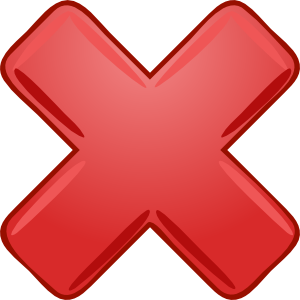 Misses events

End-to-end; lack direct visibility

No visibility into queues

Not everywhere & always
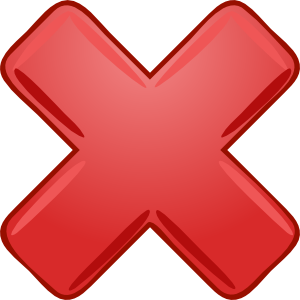 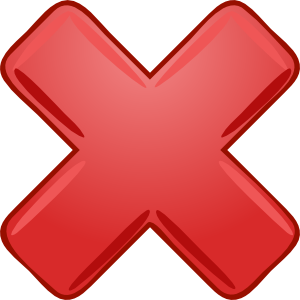 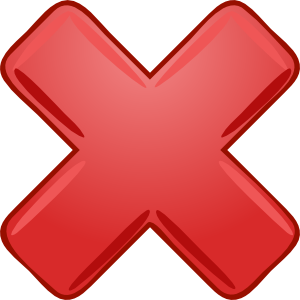 [Speaker Notes: TODO: add a “cross” mark to indicate the approach doesn’t really work]
Can we build better 
performance monitoring tools 
for networks? 
Contributions
Declarative performance query language
Extract primitives from use cases
Abstract table of performance for all packets at all queues
SQL-like queries on this table

Hardware design for performance measurement
Precise visibility at line rates of 10-100 Gb/s per port
Programmable key-value store

Compiler: work in progress
Go from high-level queries to switch configuration
Co-Design Hardware & Software
Performance query system
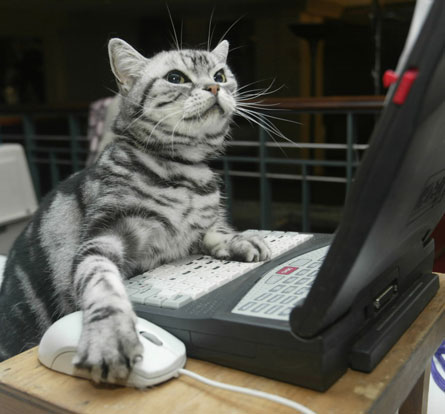 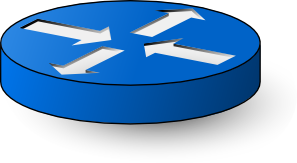 Declarative performance queries
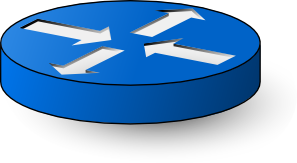 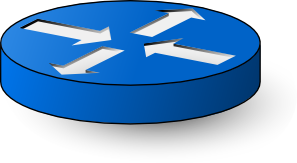 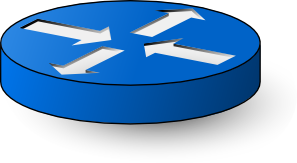 Network operator
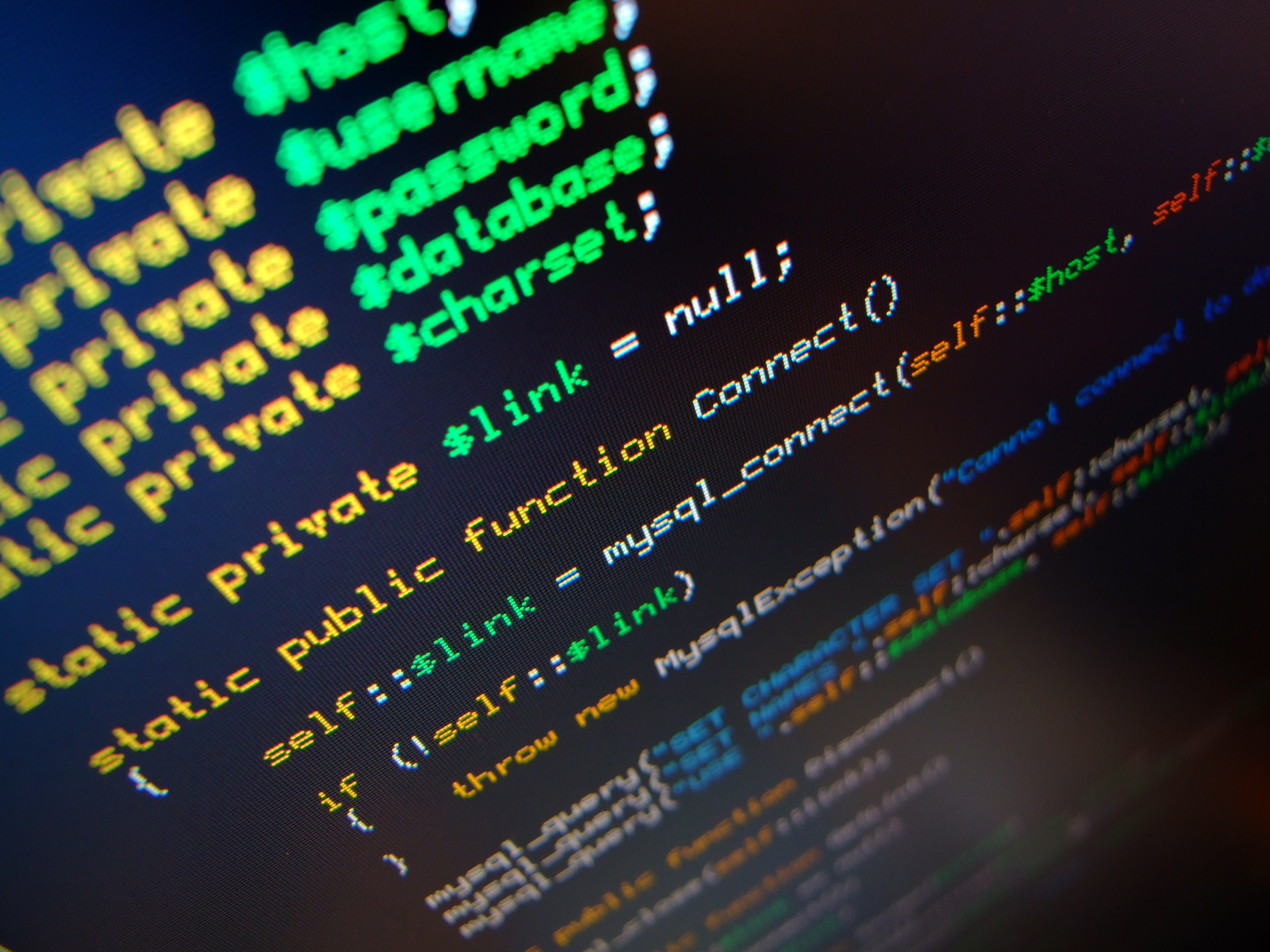 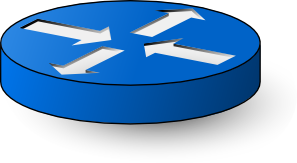 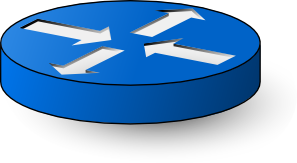 Accurate query results at low overhead
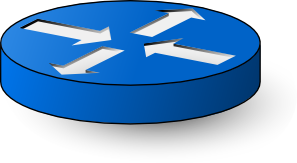 Diagnostic apps
[Speaker Notes: Cat picture credit: http://www.cathub.tv/13-cats-using-computers-will-surprise-humans/

Code picture credit: http://www.lifehacker.com.au/2011/10/turn-your-desktop-into-an-ode-to-code-with-these-wallpapers/

Have this after the contributions slide to make it clearer from point of view of users/applications. ”what the system allows you to do”. Should be very brief.

First flow to try: have contributions slide, then this high-level overview, then the query language & hardware design, then talk about the design philosophy of “co-design” (or iterative design/joint design etc.)]
Performance Query Language
[Speaker Notes: (here around 4.5 minutes… seems fine.)]
(1) Declarative language abstraction
Write SQL-like performance queries on an abstract table:

(Packet headers, 
Queue id, 
Queue size,
Time at queue ingress,
Time at queue egress,
Packet path info)
For all packets at all queues
[Speaker Notes: Approach to introduce language: introduce the solution (not enough time to go through semantic features needed). Emphasize what is unique about the solution e.g., this is not exactly SQL because <yada yada>…]
(1) Performance query examples
Queues and traffic sources with high latency

 

SELECT srcip, qid FROM T WHERE tout – tin > 1ms
Focus on packets with specific performance
(1) Performance query examples
Traffic counts per connection



SELECT 5tuple, count GROUPBY 5tuple
Aggregation function
(1) Performance query examples
Queue latency EWMA by connection 



SELECT 5tuple, qid, ewma GROUPBY 5tuple, qid
def ewma (lat_est, (tin, tout)):
  lat_est = (1-alpha) * lat_est + alpha * (tout-tin)
User-defined aggregation function
(1) Performance query examples
Queue latency EWMA by connection 



SELECT 5tuple, qid, ewma GROUPBY 5tuple, qid
def ewma (lat_est, (tin, tout)):
  lat_est = (1-alpha) * lat_est + alpha * (tout-tin)

Fold functions with bounded state
Packet-order-dependent
function (unlike SQL)
[Speaker Notes: Packet-order-dependent: more recent queueing delays are more significant than ones in the past.]
(1) Performance query examples
Queue latency EWMA by connection 



SELECT 5tuple, qid, ewma GROUPBY 5tuple, qid
def ewma (lat_est, (tin, tout)):
  lat_est = (1-alpha) * lat_est + alpha * (tout-tin)

Fold functions with bounded state: guided by hardware feasibility
Packet-order-dependent
function (unlike SQL)
[Speaker Notes: Packet-order-dependent: more recent queueing delays are more significant than ones in the past.]
(1) Performance query examples
Language also enables composing multiple queries through JOINs

See paper for more examples
Hardware for Performance Measurement
[Speaker Notes: (Here around 9.5 minutes…)]
Queue length & pkt timestamps: metadata fields
(2) Existing features useful!
Queues/
Scheduler
Egress pipeline
Ingress pipeline
WHERE predicates as match-action rules
match/action
match/action
match/action
match/action
What remains: GROUPBY!
[Speaker Notes: Existing features are already useful.

For example, the queueing components can already expose performance information like queue sizes and timestamps as metadata headers on packets as they are processed.


Picture credit: Anirudh Sivaraman]
(2) Hardware support for aggregation
SELECT 5tuple, ewma GROUPBY 5tuple
Want: 
Key-value store with 
read-modify-write ops
(2) Challenges in building switch KV
Fast: Run at line rate 
1GHz packet rate

Big: Scale to millions of keys
e.g., number of connections

Existing memories aren’t fast and big enough!
(2) Solution: Caching?
Off-chip backing store (DRAM)
On-chip cache (SRAM)
Key
Value
Key
Value
Request key K
V’’
K
Packet with incoming key K
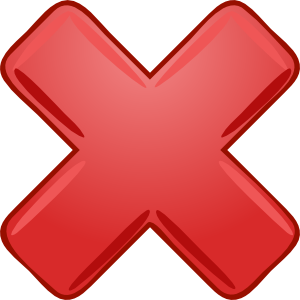 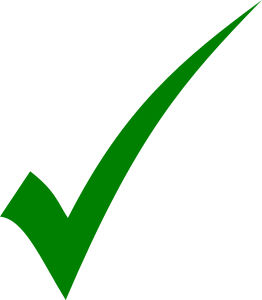 Respond K, V’’
[Speaker Notes: Think of a natural solution of using a smaller but faster “cache”, with a slower but larger off-chip store with all the key-value pairs.

Arriving here 2 minutes after starting hardware section.]
(2) Solution: Caching?
Off-chip backing store (DRAM)
On-chip cache (SRAM)
Key
Value
Key
Value
Request key K
V’’
K
Packet with incoming key K
K
V’’
Respond K, V’’
[Speaker Notes: Think of a natural solution of using a smaller but faster “cache”, with a slower but larger off-chip store with all the key-value pairs.

Arriving here 2 minutes after starting hardware section.]
(2) Solution: Caching?
Off-chip backing store (DRAM)
On-chip cache (SRAM)
Key
Value
Key
Value
Request key K
V’’
K
Packet with incoming key K
K
V’’
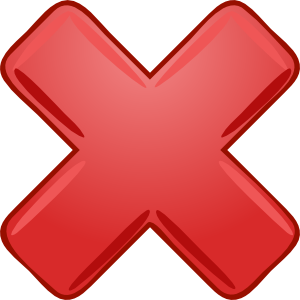 Respond K, V’’
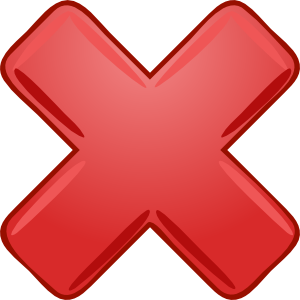 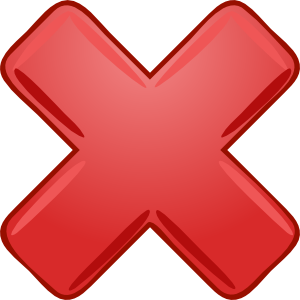 Q: Multiple packets with cache misses?
[Speaker Notes: But if there are multiple packets arriving one after another, and they all miss, the DRAM can’t support memory bandwidth of 1GHz.]
(2) Solution: Caching?
Off-chip backing store (DRAM)
On-chip cache (SRAM)
Key
Value
Key
Value
Request key K
Packet processing must wait for DRAM, 
but DRAM can’t keep up with accesses at 1Ghz!
V’’
K
Packet with incoming key K
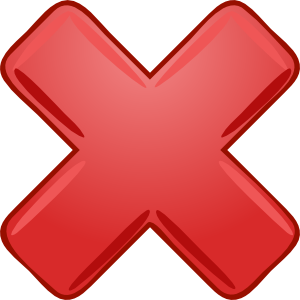 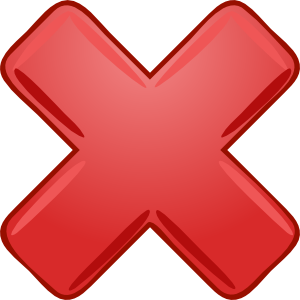 Respond K, V’’
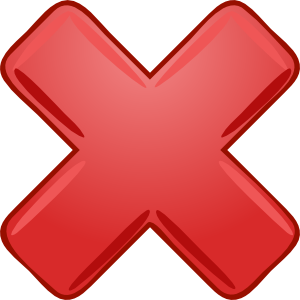 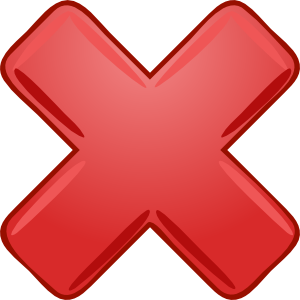 Q: Multiple packets with cache misses?
[Speaker Notes: But if there are multiple packets arriving one after another, and they all miss, the DRAM can’t support memory bandwidth of 1GHz.]
(2) A different cache design
Off-chip backing store (DRAM)
On-chip cache (SRAM)
Key
Value
Key
Value
Packet with incoming key K
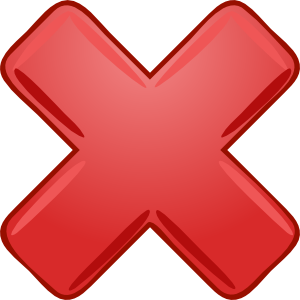 [Speaker Notes: One additional minute from last checkpoint.]
(2) A different cache design
Off-chip backing store (DRAM)
On-chip cache (SRAM)
Key
Value
Key
Value
Packet with incoming key K
Evict key K’, V’
K’
V’’
V0
K
(2) A different cache design
Off-chip backing store (DRAM)
On-chip cache (SRAM)
Key
Value
Key
Value
Packet with incoming key K
Merge V’ (cache) and V’’(store)
Evict key K’, V’
K’
V0
K
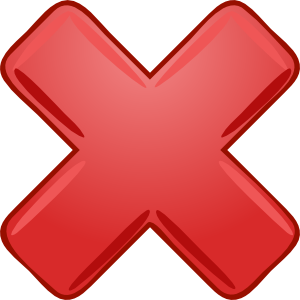 (nothing comes back)
(2) A different cache design
Off-chip backing store (DRAM)
On-chip cache (SRAM)
Key
Value
Key
Value
Packet with incoming key K
Merge V’ (cache) and V’’(store)
Evict key K’, V’
K’
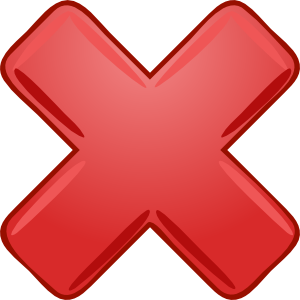 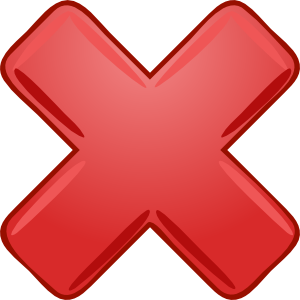 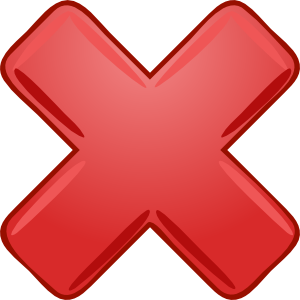 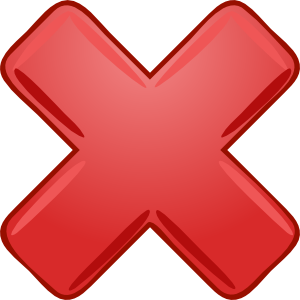 Q: Multiple packets with cache misses?
(2) A different cache design
Off-chip backing store (DRAM)
On-chip cache (SRAM)
Key
Value
Key
Value
Packet with incoming key K
Merge V’ (cache) and V’’(store)
Evict key K’, V’
K’
V0
K
V0
K2
V0
K3
V0
K4
Q: Multiple packets with cache misses?
Multiple cache evictions to merge
(2) A different cache design
Off-chip backing store (DRAM)
On-chip cache (SRAM)
Key
Value
Packet processing doesn’t wait for DRAM.

Retain 1GHz packet processing rate!👍
Key
Value
Packet with incoming key K
Merge V’ (cache) and V’’(store)
Evict key K’, V’
K’
V0
K
V0
K2
V0
K3
V0
K4
Q: Multiple packets with cache misses?
Multiple cache evictions + merges
(2) Can you always merge correctly?
In general, no!

Cache “forgets” the true value (in DRAM) after key eviction

However, merging is possible for some operations
[Speaker Notes: If you walked through the standard approach of reading back latest cache values, and then explained our design … then this should be obvious. Do local updates and then merge later ... This question will come up naturally then. Turns out for a class of operations, yes; in general no.]
(2) The linear-in-state condition
Updates of the following form are mergeable:

  S = A * S + B

A, B are functions of a bounded number of packets into the past

Examples:
Packet and byte counters
EWMA update
(See others in paper)
[Speaker Notes: We’ll talk about EWMA, as an example of how the merge happens.]
(2) EWMA example
SELECT 5tuple, qid, ewma GROUPBY 5tuple, qid
def ewma (lat_est, (tin, tout)):
  lat_est = (1-alpha) * lat_est + alpha * (tout-tin)

State variable lat_est
Update satisfies S = A*S + B
A = 1-alpha
B = alpha*(tout-tin) for each packet
(2) Merging EWMA evictions
SELECT 5tuple, qid, ewma GROUPBY 5tuple, qid
Key
Value
Key
Value
Merge operation:

V’’ = V’ - AnV0 + AnV’’

(n: #pkts that updated V’)
K’
V’’
Evicted K’, V’
Is the system design feasible?
[Speaker Notes: 2:45 after last checkpoint.]
Is the system design feasible?
Cache design feasibility
Hash-based lookup
Value update operations
Cache eviction logic
SRAM area

Backing store feasibility
Tuples/second processed
Match-action, mirroring, …
Multiply-accumulate instruction; Domino
LRU processor caches
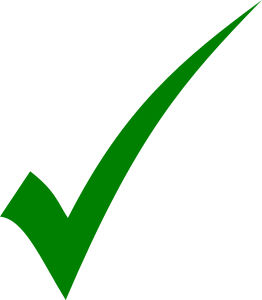 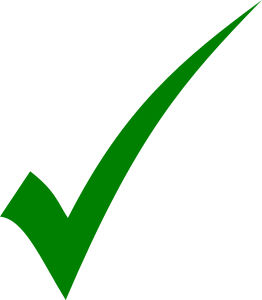 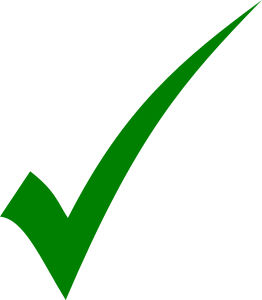 Tradeoff: Trace-driven evaluation
[Speaker Notes: I won’t be discussing the details of the hardware itself. But most components are already implemented in other computer systems. We don’t expect show stoppers.

There are limits on how much memory we can provision for the cache on chip. Will the processing overhead at the backing store be reasonable at such memory sizes? We perform a trace-driven evaluation to find out.

-----------------

Could cut this if needed.

“obviously we haven’t build any hardware yet, but thought totally carefully, but there are no big show-stoppers…”

Components have all been built in hardware in other contexts. Have the slide but don’t need to walk through each.

SK: mention that we’ve done some trace-driven evaluations to measure cache eviction rates, etc. Evaluation with CAIDA trace  evaluation we did is that with a small enough cache of 2.5% memory, we can already process the updates to the backing store.

Add one picture from the evaluation  benefits of the architecture in terms of reducing the load on the backend processing system. Not send every packet to the dram for merging.
Put one result (x times reduction relative to shipping off every packet to the DRAM). More important point is that the backend data rate is low enough & area overhead is small enough. We have reduced it relative to a baseline where you send everything to a dram...

The specific numbers of tuples/sec etc. depend on the workload. “Preliminary evaluation” of feasibility with X SRAM and Y workload; you need a backend that has ZZ updates/sec. Could even be a standard KV store memcached/redis. 32Mbit is doable in hardware today... 2.5% area overhead relative to chip. 

what does “per switch” mean? 64X10Gb/s switch... At 30% utilization, processing 800K tuples per second is enough. Probably just 1-2 memcached servers for each switch.
-- citations for the few hundreds of 1000s of ops per second per core in the blogs.
-- 22.6M average sized packets per second is our traffic. 22.6 * 850 * 8 = 153,680 Mbits per second = 153 Gb/s that you can sustain using a few memcached cores.
Modern data center today: one multi-core server for several racks. Few cores can handle this much...

More important to explain what the test was and the parameters to put the numbers in context. People may not get hung up on the numbers.

64 servers at 10Gbit/s -> couple of cores to process the backend traffic

1:64 ratio of monitoring servers to processing servers ... In practice probably even smaller (since multiple racks for each server). Overhead in terms of more servers is like 1-2%.
Tetration: 1% additional capex for servers isn’t that much if it gives you that much more visibility.

800K * 128 bits / sec = 1280 Kbits/sec  = 102 Mbits/sec ~ about 1% of the bandwidth of the link itself! Useful.]
Cache area & Eviction processing
Q: Can evictions be processed for “reasonable” cache sizes?

CAIDA traffic trace with ~150 million packets
Switch with 64 port 10Gb/s switch

Typical data center utilization and packet sizes [Benson et al.]
[Speaker Notes: Could cut this if needed.

“obviously we haven’t build any hardware yet, but thought totally carefully, but there are no big show-stoppers…”

Components have all been built in hardware in other contexts. Have the slide but don’t need to walk through each.

SK: mention that we’ve done some trace-driven evaluations to measure cache eviction rates, etc. Evaluation with CAIDA trace  evaluation we did is that with a small enough cache of 2.5% memory, we can already process the updates to the backing store.

Add one picture from the evaluation  benefits of the architecture in terms of reducing the load on the backend processing system. Not send every packet to the dram for merging.
Put one result (x times reduction relative to shipping off every packet to the DRAM). More important point is that the backend data rate is low enough & area overhead is small enough. We have reduced it relative to a baseline where you send everything to a dram...

The specific numbers of tuples/sec etc. depend on the workload. “Preliminary evaluation” of feasibility with X SRAM and Y workload; you need a backend that has ZZ updates/sec. Could even be a standard KV store memcached/redis. 32Mbit is doable in hardware today... 2.5% area overhead relative to chip. 

what does “per switch” mean? 64X10Gb/s switch... At 30% utilization, processing 800K tuples per second is enough. Probably just 1-2 memcached servers for each switch.
-- citations for the few hundreds of 1000s of ops per second per core in the blogs.
-- 22.6M average sized packets per second is our traffic. 22.6 * 850 * 8 = 153,680 Mbits per second = 153 Gb/s that you can sustain using a few memcached cores.
Modern data center today: one multi-core server for several racks. Few cores can handle this much...

More important to explain what the test was and the parameters to put the numbers in context. People may not get hung up on the numbers.

64 servers at 10Gbit/s -> couple of cores to process the backend traffic

1:64 ratio of monitoring servers to processing servers ... In practice probably even smaller (since multiple racks for each server). Overhead in terms of more servers is like 1-2%.
Tetration: 1% additional capex for servers isn’t that much if it gives you that much more visibility.

800K * 128 bits / sec = 1280 Kbits/sec  = 102 Mbits/sec ~ about 1% of the bandwidth of the link itself! Useful.]
Cache area & Eviction processing
Key
Value
Key
Value
800K tuples/sec
Memcached/Redis on x86 servers
(1-2 cores!)
32 Mbit cache (2.5% switch area overhead)
Cache area & Eviction processing
Key
Value
Key
Value
800K tuples/sec
Monitor a 64-server rack (10Gb/s) 
with just 1-2 cores.
Memcached/Redis on x86 servers
(1-2 cores!)
32 Mbit cache (2.5% switch area overhead)
Takeaways
Switches: precise performance visibility at line rate

Co-design: build flexible hardware with the right language interfaces
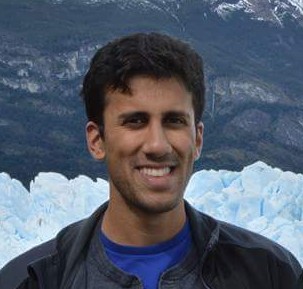 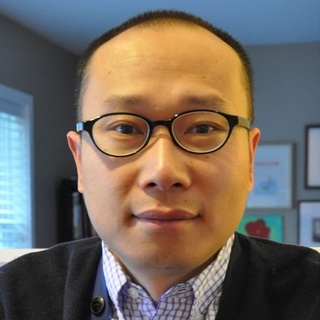 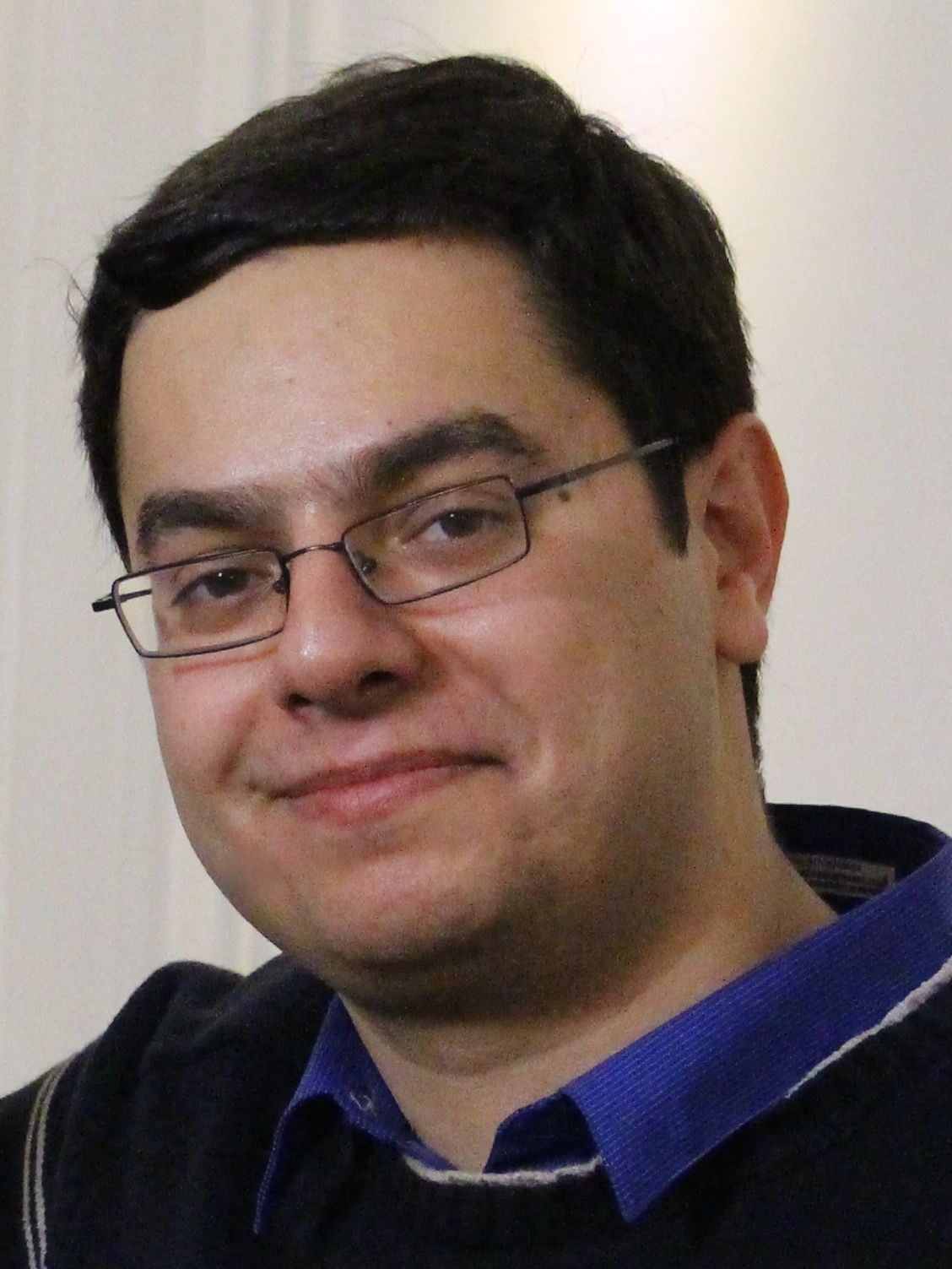 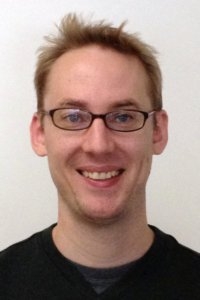 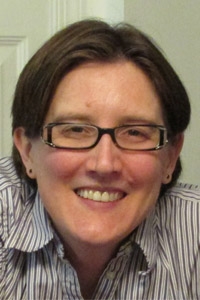 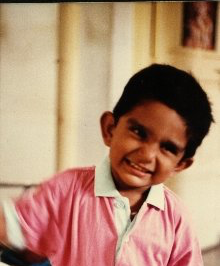 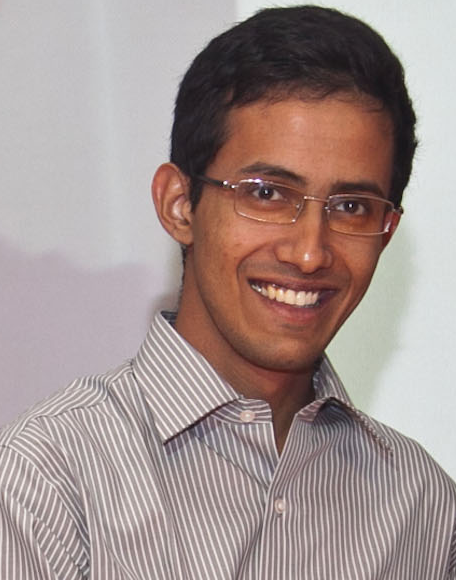 [Speaker Notes: Examples of flexible hardware/restricted language:
Generalized packet-order-dependent UDFs
Restricted joins

1:30 since last checkpoint.]